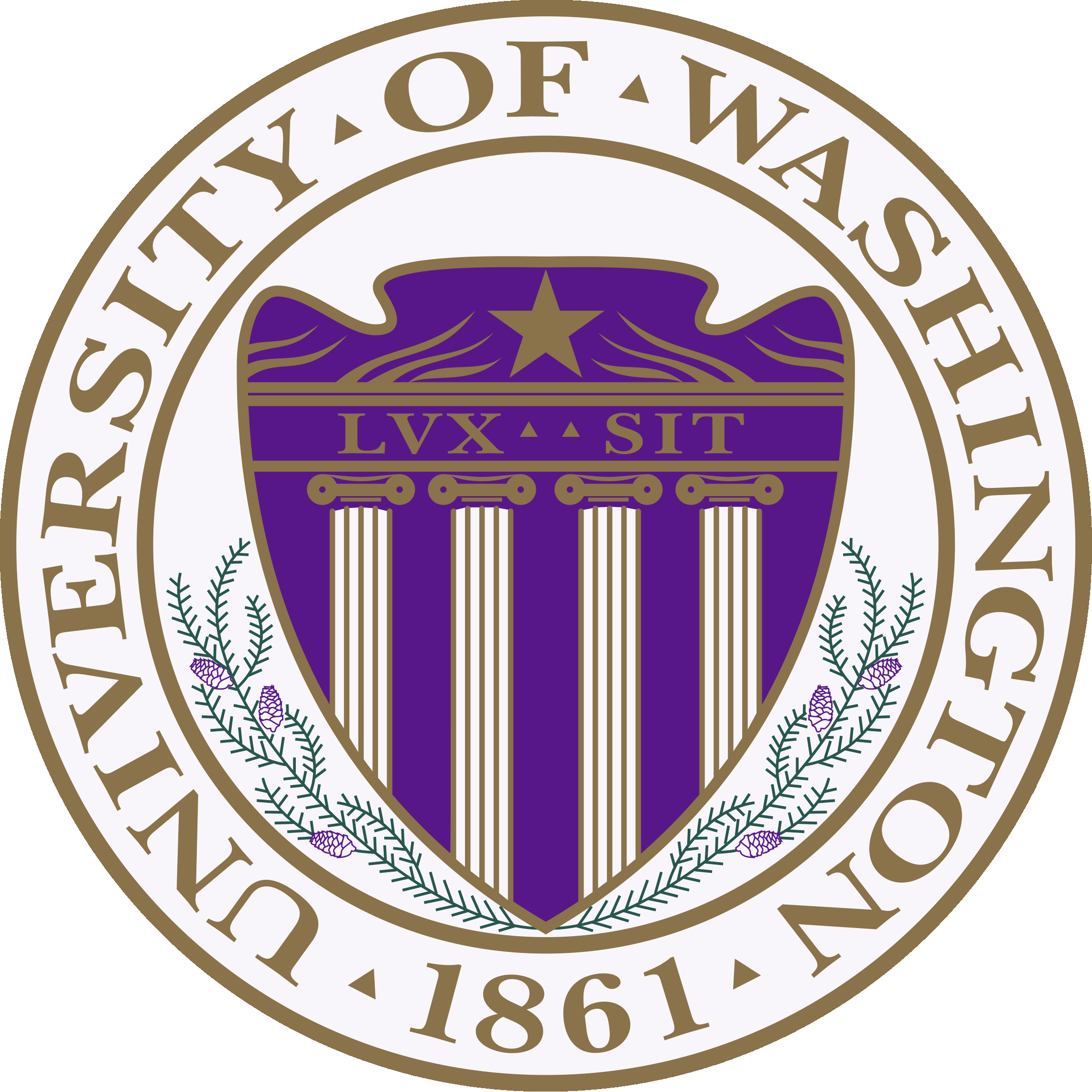 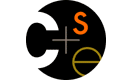 CSE373: Data Structures & AlgorithmsIntroduction to Multithreading & Fork-Join Parallelism
Hunter Zahn
Summer 2016
Summer 2016
CSE373: Data Structures & Algorithms
1
Changing a major assumption
So far most or all of your study of computer science has assumed

One thing happened at a time

Called sequential programming – everything part of one sequence

Removing this assumption creates major challenges & opportunities
Programming: Divide work among threads of execution and coordinate (synchronize) among them
Algorithms: How can parallel activity provide speed-up 
	(more throughput: work done per unit time)
Data structures: May need to support concurrent access (multiple threads operating on data at the same time)
Summer 2016
CSE373: Data Structures & Algorithms
2
A simplified view of history
Writing correct and efficient multithreaded code is often much more difficult than for single-threaded (i.e., sequential) code
Especially in common languages like Java and C
So typically stay sequential if possible

From roughly 1980-2005, desktop computers got exponentially faster at running sequential programs
About twice as fast every couple years

But nobody knows how to continue this
Increasing clock rate generates too much heat
Relative cost of memory access is too high
But we can keep making “wires exponentially smaller” (Moore’s “Law”), so put multiple processors on the same chip (“multicore”)
Summer 2016
CSE373: Data Structures & Algorithms
3
What to do with multiple processors?
Next computer you buy will likely have 4 processors
Wait a few years and it will be 8, 16, 32, …
The chip companies have decided to do this (not a “law”)

What can you do with them?
Run multiple totally different programs at the same time
Already do that? Yes, but with time-slicing
Do multiple things at once in one program
Our focus – more difficult
Requires rethinking everything from asymptotic complexity to how to implement data-structure operations
Summer 2016
CSE373: Data Structures & Algorithms
4
Parallelism vs. Concurrency
Concurrency:
  Correctly and efficiently manage 
  access to shared resources
Parallelism: 
   Use extra resources to 
   solve a problem faster
requests
work
resource
resources
Summer 2016
CSE373: Data Structures & Algorithms
5
Parallelism vs. Concurrency
Concurrency is when two or more tasks can start, run, and complete in overlapping time periods. It doesn't necessarily mean they'll ever both be running at the same instant.
Parallelism is when tasks literally run at the same time, eg. on a multicore processor.
There is some connection:
Common to use threads for both
If parallel computations need access to shared resources, then the concurrency needs to be managed
We will just do a little parallelism, avoiding concurrency issues
Summer 2016
CSE373: Data Structures & Algorithms
6
An analogy
CS1 idea: A program is like a recipe for a cook
One cook who does one thing at a time! (Sequential)

Parallelism:
Have lots of potatoes to slice? 
Hire helpers, hand out potatoes and knives
But too many chefs and you spend all your time coordinating

Concurrency:
Lots of cooks making different things, but only 4 stove burners
Want to allow access to all 4 burners, but not cause spills or incorrect burner settings
Summer 2016
CSE373: Data Structures & Algorithms
7
Parallelism Example
Parallelism: Use extra resources to solve a problem faster

Pseudocode  for array sum
Bad style for reasons we’ll see, but may get roughly 4x speedup
int sum(int[] arr){
  res = new int[4];
  len = arr.length;
  FORALL(i=0; i < 4; i++) { //parallel iterations
    res[i] = sumRange(arr,i*len/4,(i+1)*len/4);
  }
  return res[0]+res[1]+res[2]+res[3];
}
int sumRange(int[] arr, int lo, int hi) {
   result = 0;
   for(j=lo; j < hi; j++)
      result += arr[j];
   return result;
}
Summer 2016
CSE373: Data Structures & Algorithms
8
Concurrency Example
Concurrency: Correctly and efficiently manage access to shared resources

Pseudocode  for a shared chaining hashtable
Prevent bad interleavings (correctness)
But allow some concurrent access (performance)
class Hashtable<K,V> {
   …
   void insert(K key, V value) {
      int bucket = …;
      prevent-other-inserts/lookups in table[bucket]
      do the insertion
      re-enable access to table[bucket]
   }
   V lookup(K key) {
	(similar to insert, but can allow concurrent 
	 lookups to same bucket)
   }
}
Summer 2016
CSE373: Data Structures & Algorithms
9
Shared memory
The model we will assume is shared memory with explicit threads
Not the only approach, may not be best, but time for only one

Old story: A running program has
One program counter (current statement executing)
One call stack (with each stack frame holding local variables) 
Objects in the heap created by memory allocation (i.e., new) 
(nothing to do with data structure called a heap)
Static fields

New story:
A set of threads, each with its own program counter & call stack
No access to another thread’s local variables
Threads can (implicitly) share static fields / objects
To communicate, write somewhere another thread reads
Summer 2016
CSE373: Data Structures & Algorithms
10
Shared memory
Threads each have own unshared call stack and current statement 
  (pc for “program counter”)  
  local variables are numbers, null, or heap references

Any objects can be shared, but most are not
pc=…
Unshared:
locals and
control
Shared:
objects and
static fields
…
pc=…
pc=…
…
…
…
Summer 2016
CSE373: Data Structures & Algorithms
11
Our Needs
To write a shared-memory parallel program, need new primitives from a programming language or library

Ways to create and run multiple things at once
Let’s call these things threads

Ways for threads to share memory 
Often just have threads with references to the same objects

Ways for threads to coordinate (a.k.a. synchronize)
A way for one thread to wait for another to finish
[Other features needed in practice for concurrency]
Summer 2016
CSE373: Data Structures & Algorithms
12
Java basics
Learn a couple basics built into Java via java.lang.Thread
But for style of parallel programming we’ll advocate, do not use these threads; use Java 7’s ForkJoin Framework instead

To get a new thread running:
Define a subclass C of java.lang.Thread, overriding run
Create an object of class C
Call that object’s start method
start sets off a new thread, using run as its “main”

What if we instead called the run method of C?
This would just be a normal method call, in the current thread

Let’s see how to share memory and coordinate via an example…
Summer 2016
CSE373: Data Structures & Algorithms
13
Parallelism idea
Example: Sum elements of a large array 
Idea:  Have 4 threads simultaneously sum 1/4 of the array
Warning: This is an inferior first approach



           ans0         ans1        ans2         ans3
                                                             +
                                                          ans

Create 4 thread objects, each given a portion of the work
Call start() on each thread object to actually run it in parallel
Wait for threads to finish using join()
Add together their 4 answers for the final result
Summer 2016
CSE373: Data Structures & Algorithms
14
First attempt, part 1
class SumThread extends java.lang.Thread {

  int lo; // arguments
  int hi;
  int[] arr;

  int ans = 0; // result 
    
  SumThread(int[] a, int l, int h) { 
    lo=l; hi=h; arr=a;
  }


  public void run() { //override must have this type
    for(int i=lo; i < hi; i++)
      ans += arr[i];
  }
}
Because we must override a no-arguments/no-result run, 
we use fields to communicate across threads
Summer 2016
CSE373: Data Structures & Algorithms
15
First attempt, continued (wrong)
class SumThread extends java.lang.Thread {
  int lo, int hi, int[] arr; // arguments
  int ans = 0; // result
  SumThread(int[] a, int l, int h) { … }
  public void run(){ … } // override
}
int sum(int[] arr){ // can be a static method
  int len = arr.length;
  int ans = 0;
  SumThread[] ts = new SumThread[4];
  for(int i=0; i < 4; i++) // do parallel computations
    ts[i] = new SumThread(arr,i*len/4,(i+1)*len/4);
  for(int i=0; i < 4; i++) // combine results
    ans += ts[i].ans;
  return ans;
}
Summer 2016
CSE373: Data Structures & Algorithms
16
Second attempt (still wrong)
class SumThread extends java.lang.Thread {
  int lo, int hi, int[] arr; // arguments
  int ans = 0; // result
  SumThread(int[] a, int l, int h) { … }
  public void run(){ … } // override
}
int sum(int[] arr){ // can be a static method
  int len = arr.length;
  int ans = 0;
  SumThread[] ts = new SumThread[4];
  for(int i=0; i < 4; i++){// do parallel computations
    ts[i] = new SumThread(arr,i*len/4,(i+1)*len/4);
    ts[i].start(); // start not run
  }
  for(int i=0; i < 4; i++) // combine results
    ans += ts[i].ans;
  return ans;
}
Summer 2016
CSE373: Data Structures & Algorithms
17
Third attempt (correct in spirit)
class SumThread extends java.lang.Thread {
  int lo, int hi, int[] arr; // arguments
  int ans = 0; // result
  SumThread(int[] a, int l, int h) { … }
  public void run(){ … } // override
}
int sum(int[] arr){// can be a static method
  int len = arr.length;
  int ans = 0;
  SumThread[] ts = new SumThread[4];
  for(int i=0; i < 4; i++){// do parallel computations
    ts[i] = new SumThread(arr,i*len/4,(i+1)*len/4);
    ts[i].start(); 
  }
  for(int i=0; i < 4; i++) { // combine results
    ts[i].join(); // wait for helper to finish!
    ans += ts[i].ans;
  }
  return ans;
}
Summer 2016
CSE373: Data Structures & Algorithms
18
Join (not the most descriptive word)
The Thread class defines various methods you could not implement on your own
For example: start, which calls run in a new thread

The join method is valuable for coordinating this kind of computation
Caller blocks until/unless the receiver is done executing (meaning the call to run returns)
Else we would have a race condition on ts[i].ans

This style of parallel programming is called “fork/join”

Java detail: code has 1 compile error because join may throw java.lang.InterruptedException
In basic parallel code, should be fine to catch-and-exit
Summer 2016
CSE373: Data Structures & Algorithms
19
Shared memory?
Fork-join programs (thankfully) do not require much focus on sharing memory among threads

But in languages like Java, there is memory being shared.  	    In our example:
lo, hi, arr fields written by “main” thread, read by helper thread
ans field written by helper thread, read by “main” thread

When using shared memory, you must avoid race conditions
We will stick with join to do so
Summer 2016
CSE373: Data Structures & Algorithms
20
A better approach
Several reasons why this is a poor parallel algorithm

Want code to be reusable and efficient across platforms
“Forward-portable” as core count grows
So at the very least, parameterize by the number of threads
int sum(int[] arr, int numTs){
  int ans = 0;
  SumThread[] ts = new SumThread[numTs];
  for(int i=0; i < numTs; i++){
   ts[i] = new SumThread(arr,(i*arr.length)/numTs,
                             ((i+1)*arr.length)/numTs);
   ts[i].start();
  }
  for(int i=0; i < numTs; i++) { 
    ts[i].join(); 
    ans += ts[i].ans;
  }
  return ans;
}
Summer 2016
CSE373: Data Structures & Algorithms
21
A Better Approach
Want to use (only) processors “available to you now”

Not used by other programs or threads in your program
Maybe caller is also using parallelism
Available cores can change even while your threads run

If you have 3 processors available and using 3 threads would take time X, then creating 4 threads would take time 1.5X
Example: 12 units of work, 3 processors 
Work divided into 3 parts will take 4 units of time
Work divided into 4 parts will take 3*2 units of time
// numThreads == numProcessors is bad
// if some are needed for other things
int sum(int[] arr, int numTs){
  …
}
Summer 2016
CSE373: Data Structures & Algorithms
22
A Better Approach
3.	Though unlikely for sum, in general subproblems may take significantly different amounts of time

Example: Apply method f to every array element, but maybe f is much slower for some data items
Example: Is a large integer prime?

If we create 4 threads and all the slow data is processed by 1 of them, we won’t get nearly a 4x speedup
Example of a load imbalance
Summer 2016
CSE373: Data Structures & Algorithms
23
A Better Approach
The counterintuitive (?) solution to all these problems is to use lots of threads, far more than the number of processors
But this will require changing our algorithm
[And using a different Java library]
ans0         ans1          …         ansN
                         ans
Forward-portable: Lots of helpers each doing a small piece
Processors available: Hand out “work chunks” as you go
If 3 processors available and have 100 threads, then ignoring constant-factor overheads, extra time is < 3%
Load imbalance: No problem if slow thread scheduled early enough
Variation probably small anyway if pieces of work are small
Summer 2016
CSE373: Data Structures & Algorithms
24
Naïve algorithm is poor
Suppose we create 1 thread to process every 1000 elements
int sum(int[] arr){
  …
  int numThreads = arr.length / 1000;
  SumThread[] ts = new SumThread[numThreads];
  …
}
Then combining results will have arr.length / 1000  additions 
Linear in size of array (with constant factor 1/1000)
Previously we had only 4 pieces (constant in size of array)

In the extreme, if we create 1 thread for every 1 element, the loop to combine results has length-of-array iterations
Just like the original sequential algorithm
Summer 2016
CSE373: Data Structures & Algorithms
25
A better idea
+
+
+
+
+
+
+
+
+
+
+
+
+
+
+
This is straightforward to implement using divide-and-conquer
Parallelism for the recursive calls
Summer 2016
CSE373: Data Structures & Algorithms
26
Divide-and-conquer to the rescue!
class SumThread extends java.lang.Thread {
  int lo; int hi; int[] arr; // arguments
  int ans = 0; // result
  SumThread(int[] a, int l, int h) { … }
  public void run(){ // override
    if(hi – lo < SEQUENTIAL_CUTOFF)
      for(int i=lo; i < hi; i++)
        ans += arr[i];
    else {
      SumThread left = new SumThread(arr,lo,(hi+lo)/2);
      SumThread right= new SumThread(arr,(hi+lo)/2,hi);
      left.start();
      right.start();
      left.join(); // don’t move this up a line – why?
      right.join();
      ans = left.ans + right.ans;
    }
  }
}
int sum(int[] arr){ 
   SumThread t = new SumThread(arr,0,arr.length);
   t.run();
   return t.ans;
}
The key is to do the result-combining in parallel as well
And using recursive divide-and-conquer makes this natural
Easier to write and more efficient asymptotically!
Summer 2016
CSE373: Data Structures & Algorithms
27
Divide-and-conquer really works
The key is divide-and-conquer parallelizes the result-combining
If you have enough processors, total time is height of the tree: O(log n) (optimal, exponentially faster than sequential O(n))
Next lecture: consider reality of P << n processors
+
+
+
+
+
+
+
+
+
+
+
+
+
+
+
Summer 2016
CSE373: Data Structures & Algorithms
28
Being realistic
In theory, you can divide down to single elements, do all your result-combining in parallel and get optimal speedup
Total time O(n/numProcessors  + log n)

In practice, creating all those threads and communicating swamps the savings, so:
Use a sequential cutoff, typically around 500-1000
Eliminates almost all the recursive thread creation (bottom levels of tree)
Exactly like quicksort switching to insertion sort for small subproblems, but more important here
Do not create two recursive threads; create one and do the other “yourself”
Cuts the number of threads created by another 2x
Summer 2016
CSE373: Data Structures & Algorithms
29
Being realistic, part 2
Even with all this care, Java’s threads are too “heavyweight”
Constant factors, especially space overhead
Creating 20,000 Java threads just a bad idea 


The ForkJoin Framework is designed to meet the needs of divide-and-conquer fork-join parallelism
In the Java 7 standard libraries
Library’s implementation is a fascinating but advanced topic
Next lecture will discuss its guarantees, not how it does it
Summer 2016
CSE373: Data Structures & Algorithms
30
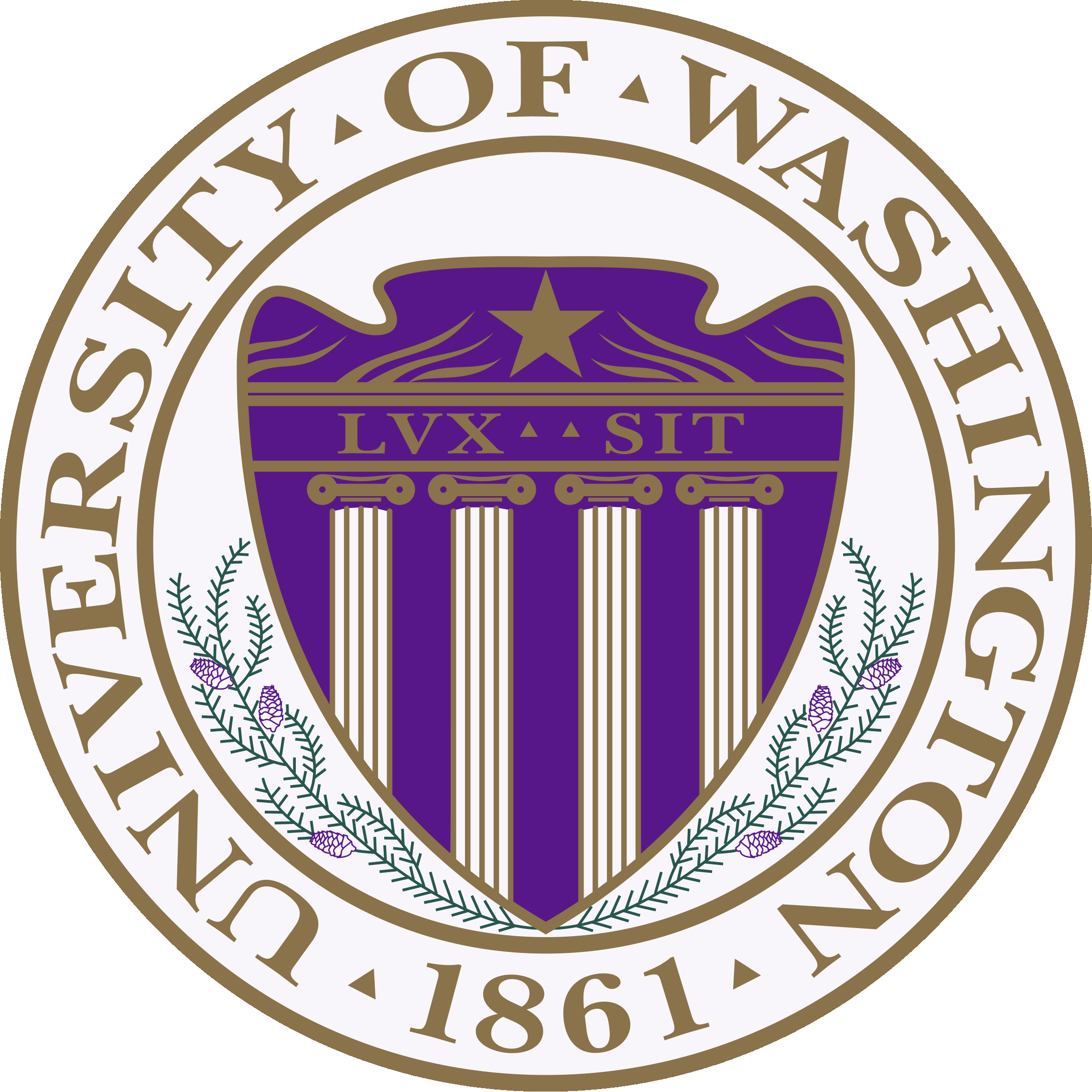 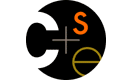 CSE373: Data Structures & AlgorithmsParallel Reductions, Maps, and Algorithm Analysis
Hunter Zahn
Summer 2016
Summer 2016
CSE373: Data Structures & Algorithms
31
Outline
Done:
How to write a parallel algorithm with fork and join
Why using divide-and-conquer with lots of small tasks is best
Combines results in parallel
(Assuming library can handle “lots of small threads”)

Now:
More examples of simple parallel programs that fit the “map” or “reduce” patterns
Teaser: Beyond maps and reductions
Asymptotic analysis for fork-join parallelism
Amdahl’s Law
Summer 2016
CSE373: Data Structures & Algorithms
32
What else looks like this?
Saw summing an array went from O(n) sequential to O(log n) parallel (assuming a lot of processors and very large n)!
Exponential speed-up in theory (n / log n grows exponentially)
+
+
+
+
+
+
+
+
+
+
+
+
+
+
+
Anything that can use results from two halves and merge them in O(1) time has the same property…
Summer 2016
CSE373: Data Structures & Algorithms
33
Examples
Maximum or minimum element

Is there an element satisfying some property (e.g., is there a 17)?

Left-most element satisfying some property (e.g., first 17)
What should the recursive tasks return?
How should we merge the results?

Corners of a rectangle containing all points (a “bounding box”)

Counts, for example, number of strings that start with a vowel
This is just summing with a different base case
Many problems are!
Summer 2016
CSE373: Data Structures & Algorithms
34
Reductions
Computations of this form are called reduction


Produce single answer from collection via an associative operator
Associative: a + (b+c) = (a+b) + c
Examples: max, count, leftmost, rightmost, sum, product, …
Non-examples: median, subtraction, exponentiation


But some things are inherently sequential
How we process arr[i] may depend entirely on the result of processing arr[i-1]
Summer 2016
CSE373: Data Structures & Algorithms
35
Even easier: Maps (Data Parallelism)
A map operation operates on each element of a collection independently to create a new collection of the same size
No combining results
For arrays, this is so trivial some hardware has direct support

Canonical example: Vector addition
int[] vector_add(int[] arr1, int[] arr2){
  assert (arr1.length == arr2.length);
  result = new int[arr1.length];
  FORALL(i=0; i < arr1.length; i++) {
    result[i] = arr1[i] + arr2[i];
  }
  return result;
}
Summer 2016
CSE373: Data Structures & Algorithms
36
In Java
class VecAdd extends java.lang.Thread {
  int lo; int hi; int[] res; int[] arr1; int[] arr2;   
  VecAdd(int l,int h,int[] r,int[] a1,int[] a2){ … }
  protected void run(){
    if(hi – lo < SEQUENTIAL_CUTOFF) {
	for(int i=lo; i < hi; i++)
        res[i] = arr1[i] + arr2[i];
    } else {
      int mid = (hi+lo)/2;
      VecAdd left = new VecAdd(lo,mid,res,arr1,arr2);
      VecAdd right= new VecAdd(mid,hi,res,arr1,arr2);   
      left.start();
      right.run();
      left.join();
    }
  }
}
int[] add(int[] arr1, int[] arr2){
  assert (arr1.length == arr2.length);
  int[] ans = new int[arr1.length];
  (new VecAdd(0,arr.length,ans,arr1,arr2).run();
  return ans;
}
Even though there is no result-combining, it still helps with load balancing to create many small tasks
Maybe not for vector-add but for more compute-intensive maps
The forking is O(log n) whereas theoretically other approaches to vector-add is O(1)
Summer 2016
CSE373: Data Structures & Algorithms
37
Maps and reductions
Maps and reductions: the “workhorses” of parallel programming

By far the two most important and common patterns

Learn to recognize when an algorithm can be written in terms of maps and reductions

Use maps and reductions to describe (parallel) algorithms

Programming them becomes “trivial” with a little practice
Exactly like sequential for-loops seem second-nature
Summer 2016
CSE373: Data Structures & Algorithms
38
Beyond maps and reductions
Some problems are “inherently sequential”
“Nine women can’t make a baby in one month”

But not all parallelizable problems are maps and reductions

If had one more lecture, would show “parallel prefix”, a clever algorithm to parallelize the problem that this sequential code solves
int[] prefix_sum(int[] input){
  int[] output = new int[input.length];
  output[0] = input[0];
  for(int i=1; i < input.length; i++)
    output[i] = output[i-1]+input[i];
  return output;
}
input
6
4
16
10
16
14
2
8
output
6
10
26
36
52
66
68
76
Summer 2016
CSE373: Data Structures & Algorithms
39
Analyzing algorithms
Like all algorithms, parallel algorithms should be:
Correct 
Efficient

For our algorithms so far, correctness is “obvious” so we’ll focus on efficiency
Want asymptotic bounds
Want to analyze the algorithm without regard to a specific number of processors
Here: Identify the “best we can do” if the underlying thread-scheduler does its part
Summer 2016
CSE373: Data Structures & Algorithms
40
Work and Span
Let TP be the running time if there are P processors available

Two key measures of run-time:

Work: How long it would take 1 processor = T1
Just “sequential-ize” the recursive forking

Span: How long it would take infinity processors = T
The longest dependence-chain
Example: O(log n) for summing an array 
Notice having > n/2 processors is no additional help
Summer 2016
CSE373: Data Structures & Algorithms
41
Our simple examples
Picture showing all the “stuff that happens” during a reduction or a map: it’s a (conceptual!) DAG
divide
base cases
combine results
Summer 2016
CSE373: Data Structures & Algorithms
42
Connecting to performance
Recall: TP = running time if there are P processors available

Work = T1 = sum of run-time of all nodes in the DAG
That lonely processor does everything
Any topological sort is a legal execution
O(n) for maps and reductions

Span = T = sum of run-time of all nodes on the most-expensive path in the DAG
Note: costs are on the nodes not the edges
Our infinite army can do everything that is ready to be done, but still has to wait for earlier results
O(log n) for simple maps and reductions
Summer 2016
CSE373: Data Structures & Algorithms
43
Speed-up
Parallel algorithms is about decreasing span without 
increasing work too much

Speed-up on P processors: T1 / TP  

Parallelism is the maximum possible speed-up: T1 / T  
At some point, adding processors won’t help
What that point is depends on the span

In practice we have P processors.  How well can we do?
We cannot do better than O(T ) (“must obey the span”)
We cannot do better than O(T1 / P) (“must do all the work”)
Not shown: With a “good thread scheduler”, can do this well (within a constant factor of optimal!)
Summer 2016
CSE373: Data Structures & Algorithms
44
Examples
TP  =  O(max((T1 / P) ,T ))

In the algorithms seen so far (e.g., sum an array):
 T1 = O(n)
 T = O(log n)
So expect (ignoring overheads): TP  =  O(max(n/P, log n))

Suppose instead:
 T1 = O(n2)
 T = O(n)
So expect (ignoring overheads): TP  =  O(max(n2/P, n))
Summer 2016
CSE373: Data Structures & Algorithms
45
Amdahl’s Law (mostly bad news)
So far: analyze parallel programs in terms of work and span

In practice, typically have parts of programs that parallelize well…

Such as maps/reductions over arrays

…and parts that don’t parallelize at all

Such as reading a linked list, getting input, doing computations where each needs the previous step, etc.
Summer 2016
CSE373: Data Structures & Algorithms
46
Amdahl’s Law (mostly bad news)
Let the work (time to run on 1 processor) be 1 unit time

Let S be the portion of the execution that can’t be parallelized

Then: 			T1 = S + (1-S) = 1

Suppose parallel portion parallelizes perfectly (generous assumption)

Then:			TP = S + (1-S)/P

So the overall speedup with P processors is (Amdahl’s Law):
T1 / TP  = 1 / (S + (1-S)/P)  

And the parallelism (infinite processors) is:
T1 / T  = 1 / S
Summer 2016
CSE373: Data Structures & Algorithms
47
Why such bad news
T1 / TP  = 1 / (S + (1-S)/P)  		T1 / T  = 1 / S


Suppose 33% of a program’s execution is sequential
Then a billion processors won’t give a speedup over 3

Suppose you miss the good old days (1980-2005) where 12ish years was long enough to get 100x speedup
Now suppose in 12 years, clock speed is the same but you get 256 processors instead of 1
For 256 processors to get at least 100x speedup, we need
			100  1 / (S + (1-S)/256)
	Which means S  .0061  (i.e., 99.4% perfectly parallelizable)
Summer 2016
CSE373: Data Structures & Algorithms
48
All is not lost
Amdahl’s Law is a bummer!
Unparallelized parts become a bottleneck very quickly
But it doesn’t mean additional processors are worthless

We can find new parallel algorithms
Some things that seem sequential are actually parallelizable

We can change the problem or do new things
Example: Video games use tons of parallel processors  
They are not rendering 10-year-old graphics faster
They are rendering more beautiful(?) monsters
Summer 2016
CSE373: Data Structures & Algorithms
49